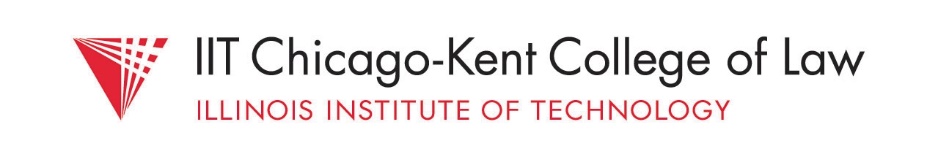 Financial Aid At-A-Glance
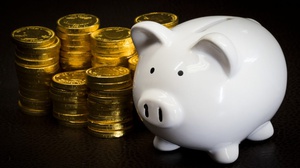 Chicago-Kent College of Law ~ Conviser Law Center
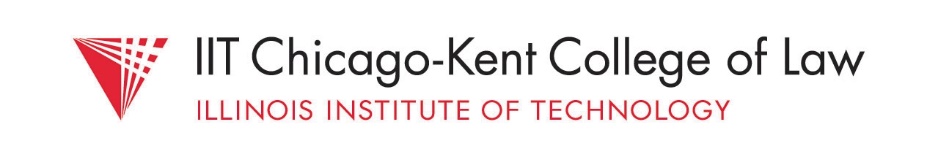 FAFSAFree Application for Federal Student Aid
studentaid.gov/h/apply-for-aid/fafsa

 2025-2026 FAFSA available in October, 2024

  Summer Start students must complete both 2024-2025 & 2025-2026 FAFSA.

  Chicago-Kent School Code = E00773.

   Must meet eligibility requirements.
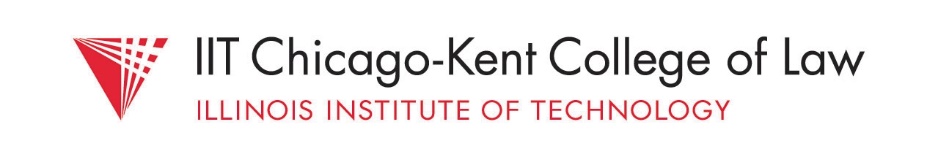 Cost of Attendance Budget
Billable Expenses:
Tuition and fees
+
Non-billable Expenses: 
Room and board (Rent, Utilities, Food)
Books and Supplies
Transportation (Public & Parking) 
Miscellaneous Expenses (Laundry, Entertainment)
=
Cost of Attendance (COA)

**Total Financial Aid Award Cannot Exceed COA!**
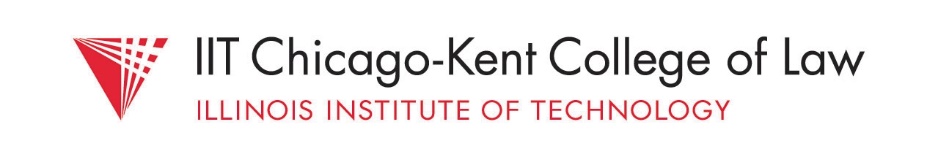 24-25 Cost of Attendance- 1L - FT
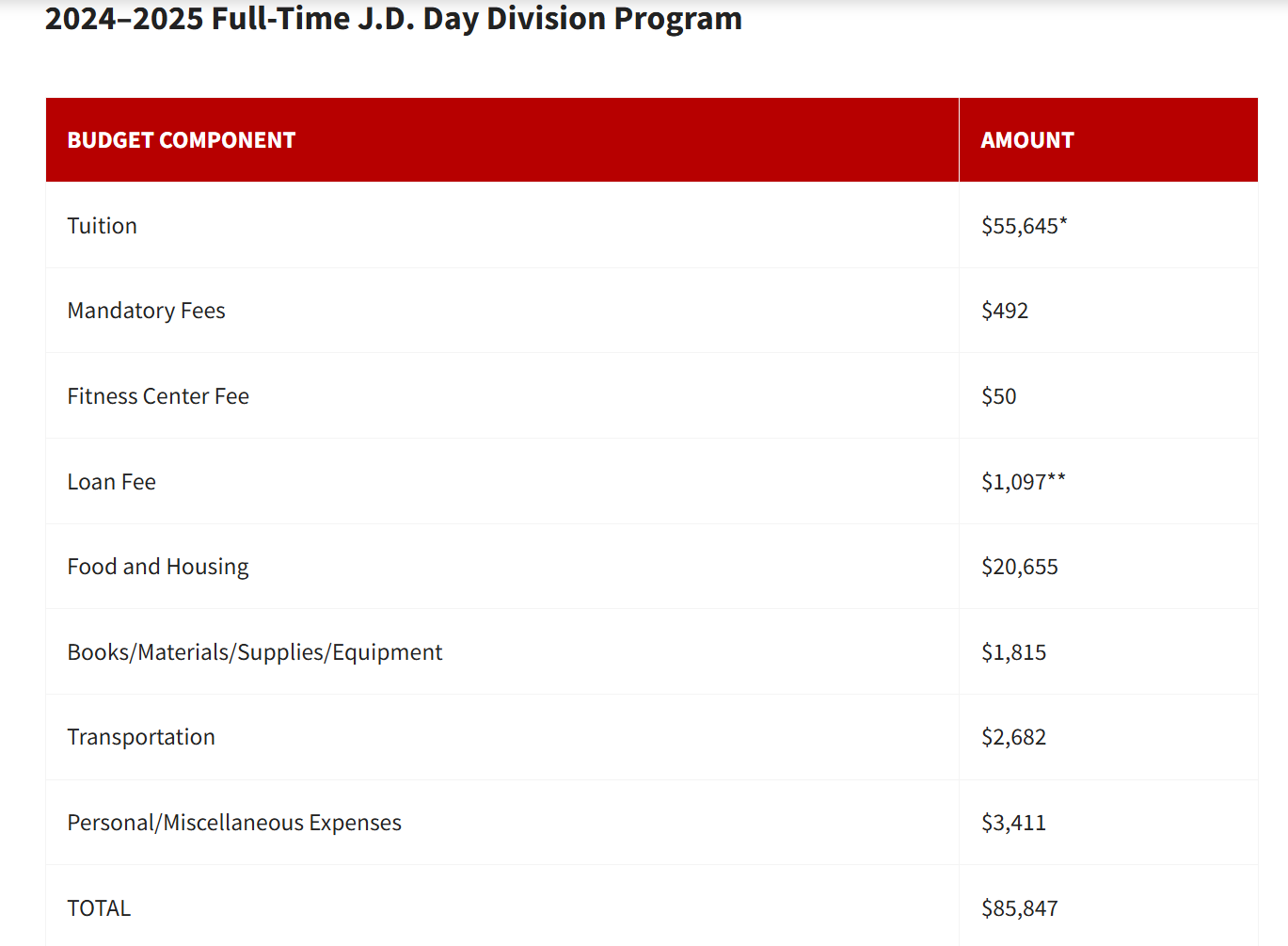 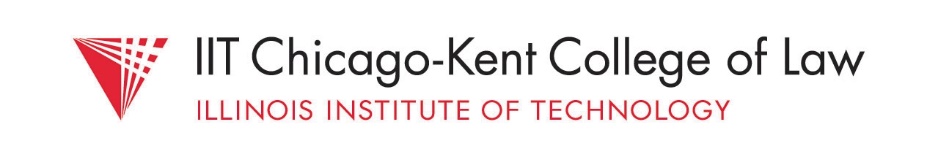 24-25 Cost of Attendance- 1L -PT
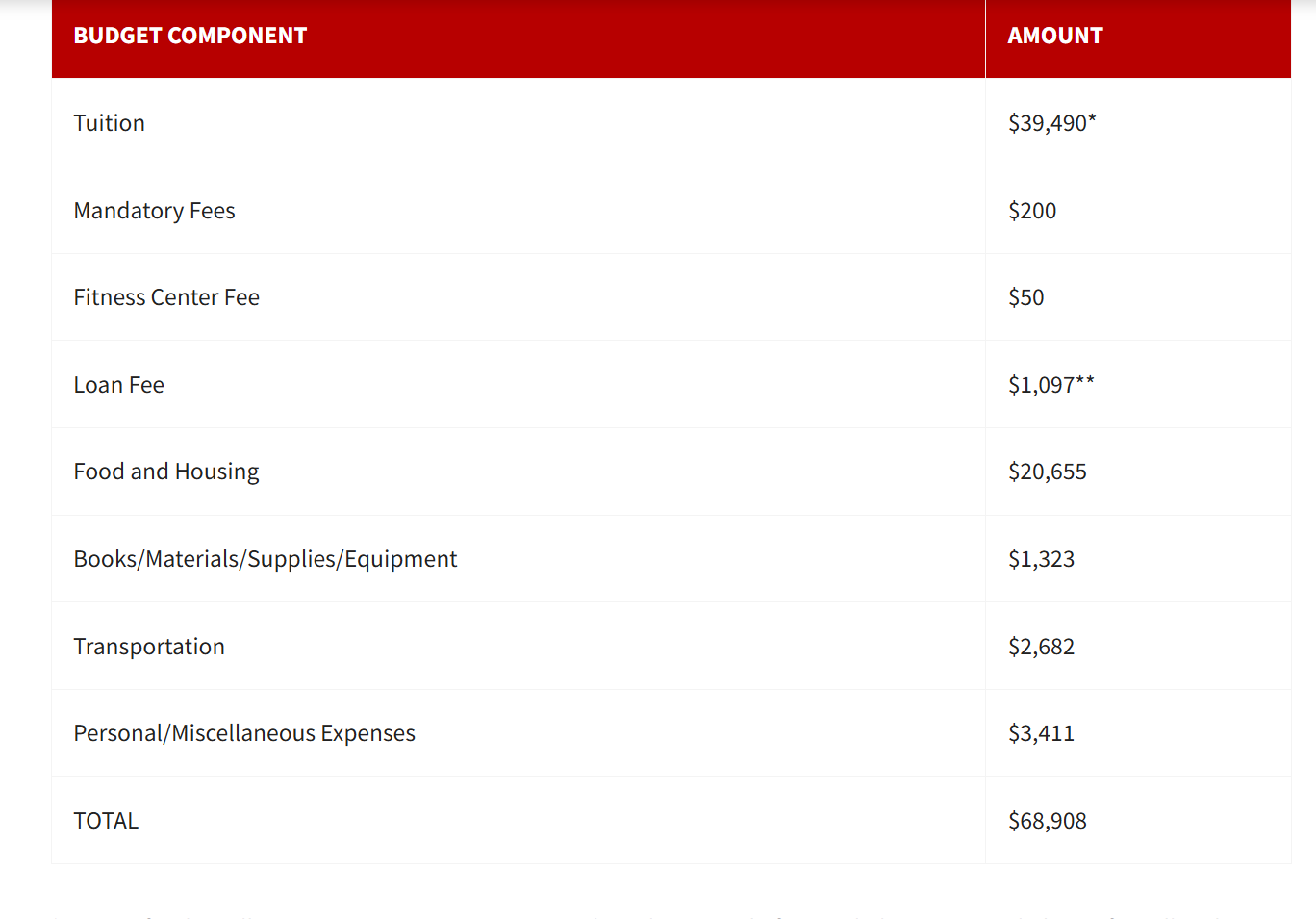 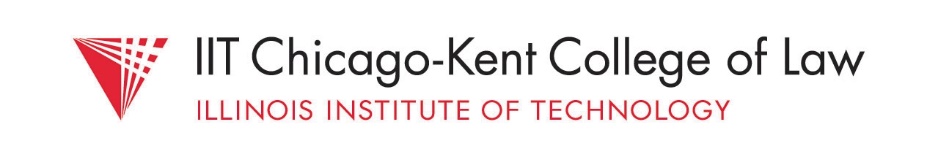 Award Review and Acceptance
Students will receive a Financial Aid Award Notification with instructions to view their award offer(s) and accept, modify or decline your offer(s). 

Must be enrolled at least half-time (6 credit hours for the Fall and Spring semesters and 3 credit hours for the Summer term).

Summer start students will receive a separate award notification for the summer term.
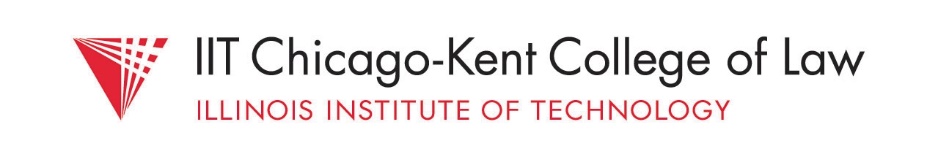 Sources of Financial Aid
Scholarships

 Private Education Loans

  Federal Student Aid
Unsubsidized Stafford Loan – Max $20,500 annually
Graduate PLUS Loan – Up to total Cost of Attendance
http://www.annualcreditreport.com 
Federal Work Study (FWS)
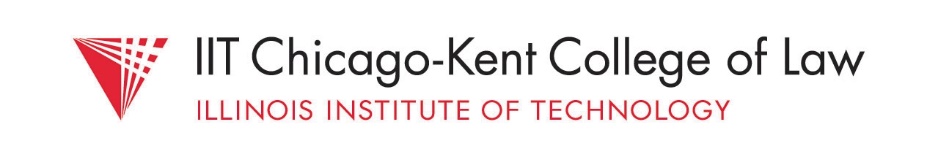 Current Loan Interest & FeesSTUDENTAID.GOV
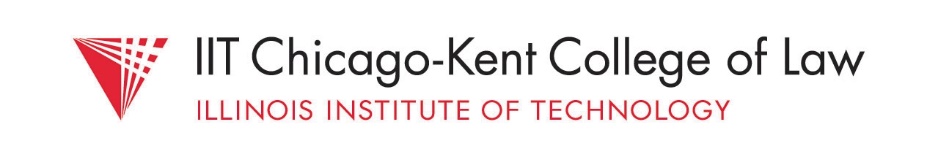 Sample Award – 1L Day (FT)
Chicago-Kent Scholarship 		$20,000
Federal Work Study 			$  5,000
Federal Direct GradPLUS Loan		$40,347
Federal Direct Unsubsidized Loan	$20,500

TOTAL						$85,847
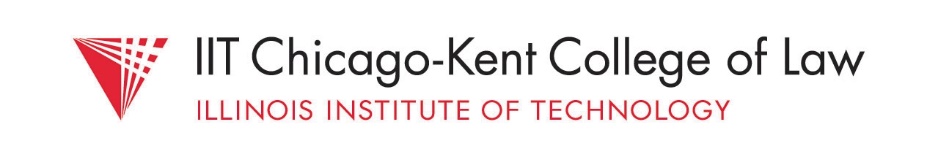 Example Estimated 1L (FT) Costs
Tuition - 					$55,645
Fees - 					$      612
TOTAL						$56,257
Chicago-Kent Scholarship - 		$20,000
Balance - 					$36,257
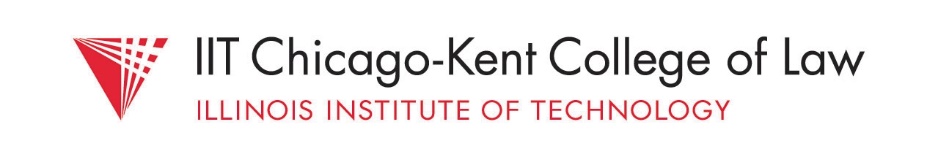 External Scholarships
kentlaw.iit.edu

Free online scholarship search websites:
www.fastweb.com
www.supercollege.com
www.finaid.org 
www.salliemae.com
scholarships.com

NEVER pay for scholarship searches & information!
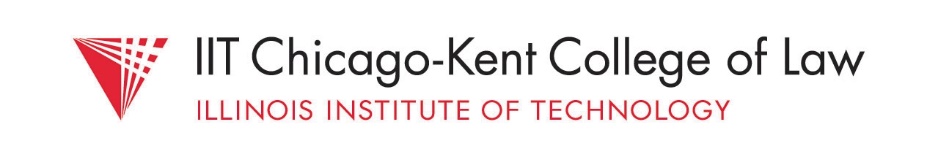 Required Documents
For first-time borrowers of federal financial aid at Chicago-Kent

Loan Agreement (Master Promissory Note)  for each Federal  Direct Loan type you accept 

One-time online Loan Entrance Counseling

Studentaid.gov

Unsatisfied requirements on the Financial Aid Dashboard of your Illinois Tech student portal
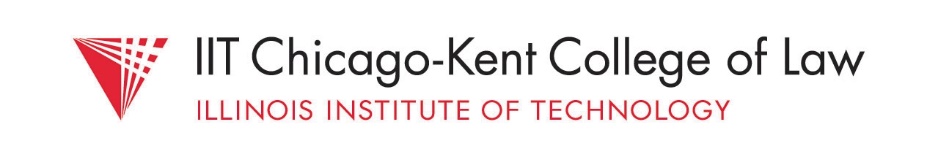 Financial Aid Disbursements
Financial Aid (scholarships and federal student loans) is disbursed in equal installments and applied directly to your Chicago-Kent student account before the start of each semester if all requirements are complete.
  
This does not necessarily mean you will receive a refund before the start of classes.
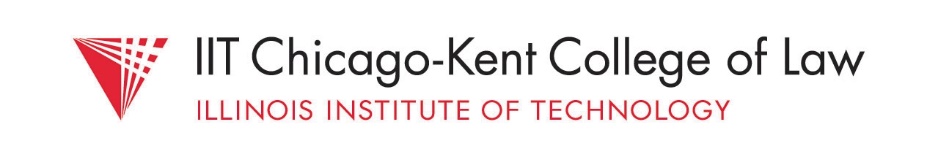 Refunds
The Refund process managed by the Student Accounting Office.  

If you have a credit balance (excess of funds) after all financial aid is applied to your student account and your billable expenses (tuition and fees) are paid for the semester, the Student Accounting Office will process a refund.

For a timeline of your refund, to discuss charges on your student account, or for information on setting up direct deposit or payment plans, please contact the Student Accounting Office at sa@iit.edu or at (312) 567-3794.
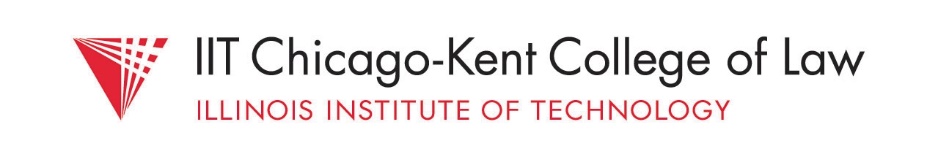 AccessLexCenter for Education & Financial Capability
Personal Finance Program for Law Students that offers on-campus and online resources for every step of your law school journey.

Scholarship Drawings

Offer one-on-one counseling 
Budgeting
Topics specific to 1Ls, 2Ls and 3Ls
Loan Repayment, PSLF and transitioning from law school to employment as you launch your career.

AskEDNA.Accesslex.org
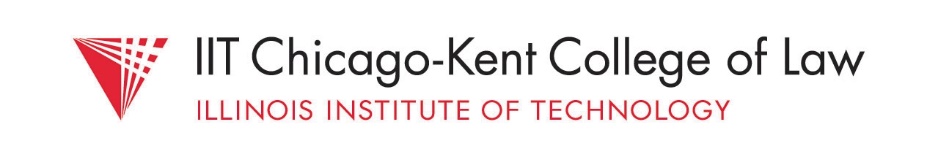 FERPa Family Educational Rights & Privacy Act
IIT.EDU

FERPA Release Form

Grant a third-party (parents/spouse) permission to access financial aid records
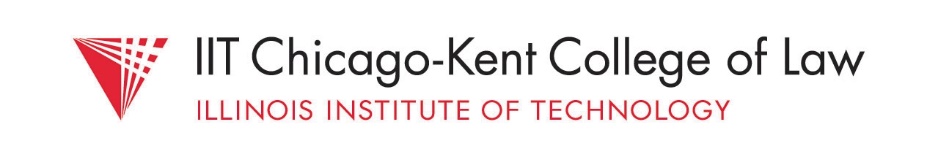 Questions?
Financial Aid Office
Illinois Tech
Chicago-Kent College of Law
312-567-7219
Finaid@iit.edu
 https://calendly.com/illinois-tech-office-of-financial-aid